INTRODUCTIONTO COMMUNICATION
BM002-4-0 – COMMUNICATION SKILLS
Learning Outcomes
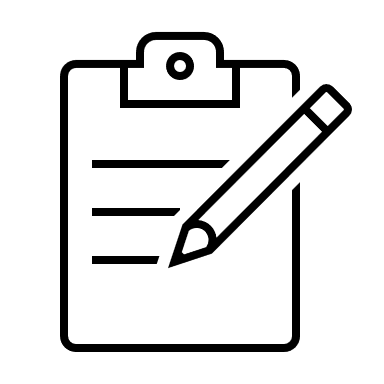 At the end of this chapter, you should:
Describe the fundamentals of communication
Identify components of Shannon weaver communication model 
Define interpersonal communication and intrapersonal communication
Differentiate between forma and informal communication
Differentiate between verbal and nonverbal communication
Describe Dr. Albert Mehrabian’s Theory of Feeling
What is Communication To You?
Let’s brainstorm!

Throw your ideas!
We Communicate to…
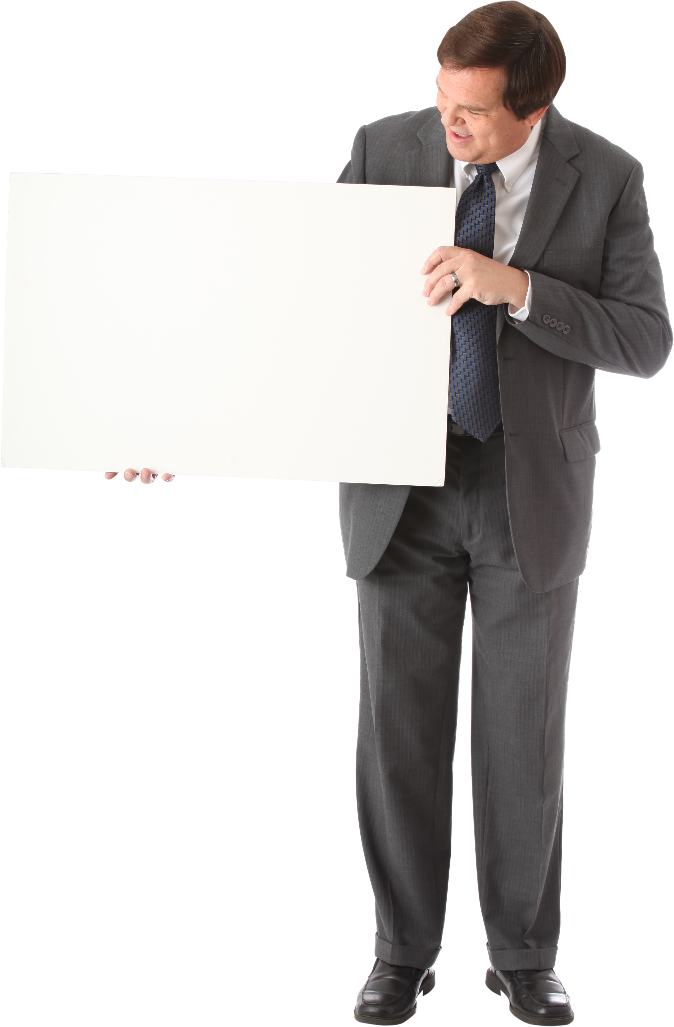 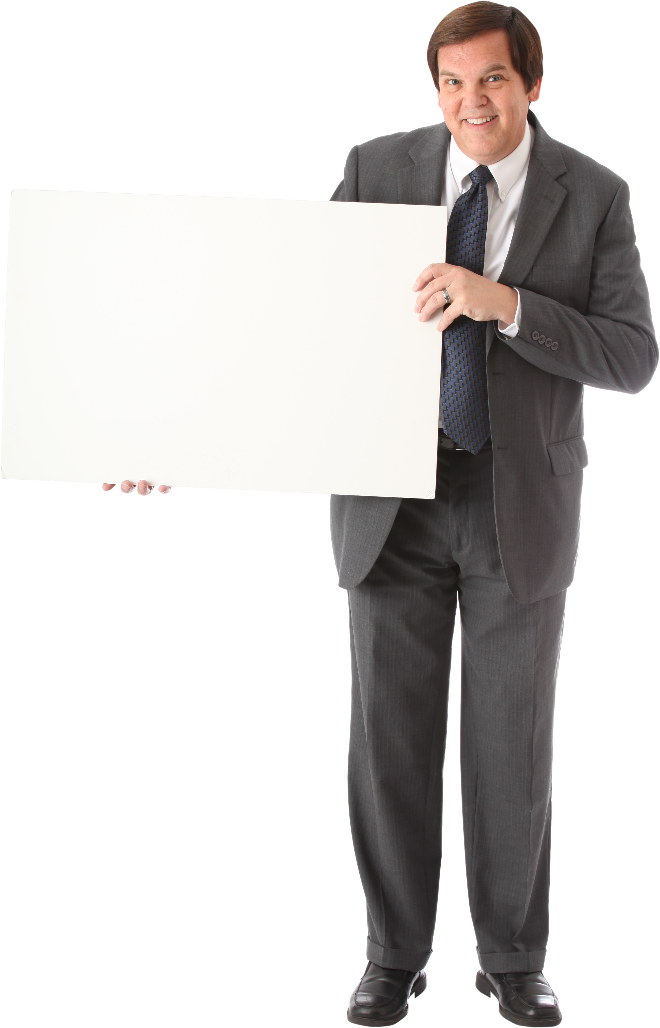 INFLUENCE
INFORM
INSTRUCT
Intrapersonal Communication
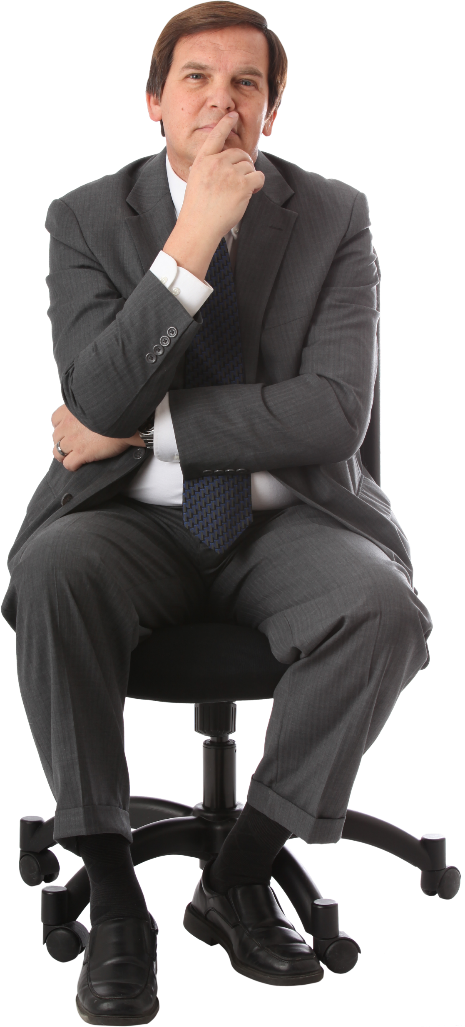 Communication process within an individual.

Examples:
Self talk to motivate oneself 
Think before answering a question
Deciding on what to eat
Interpersonal Communication
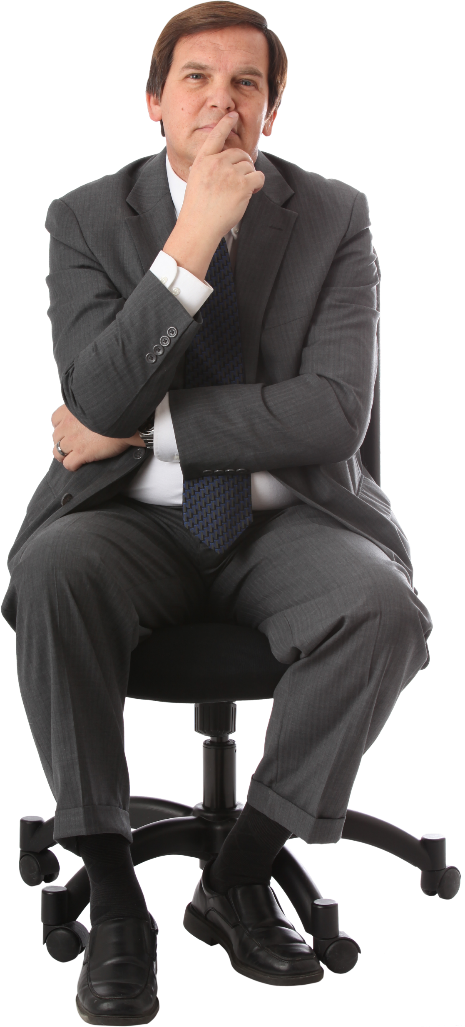 Communication process with other individual.

Examples:
Asking question to the class lecturer during lesson
Conversing with friends over coffee
TWO Basic Forms Of Communication:
VERBAL COMMUNICATION
Uses language (word + grammar) to communicate.
Message is sent through oral or written communication.

ORAL: 					WRITTEN:
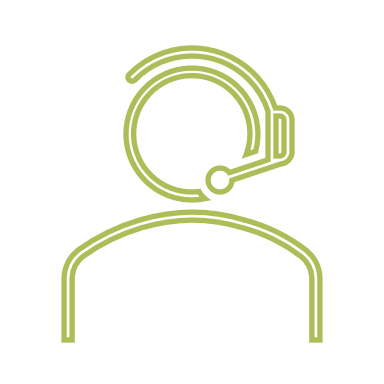 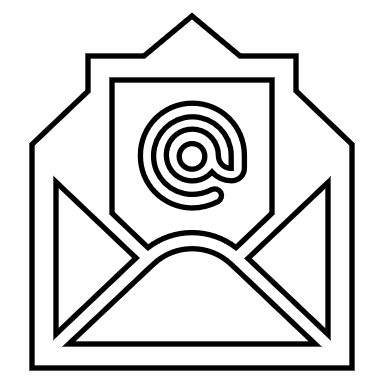 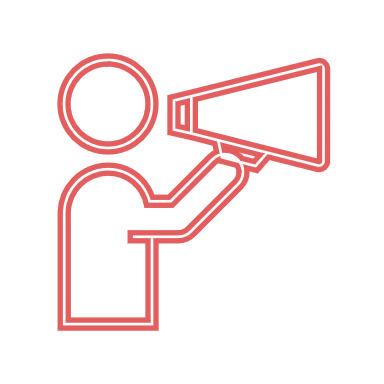 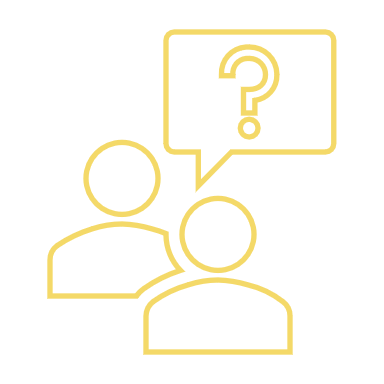 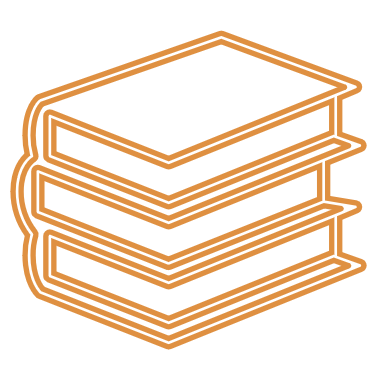 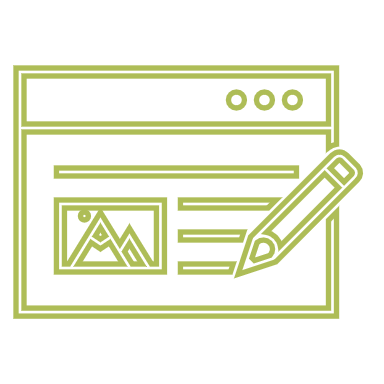 TWO Basic Forms Of Communication:
NON-VERBAL COMMUNICATION
Uses NO language to communicate 
Message is sent through body language , paraverbal or pictorials.
			
	          WHAT YOU DON’T SAY CAN BE MORE IMPORTANT!
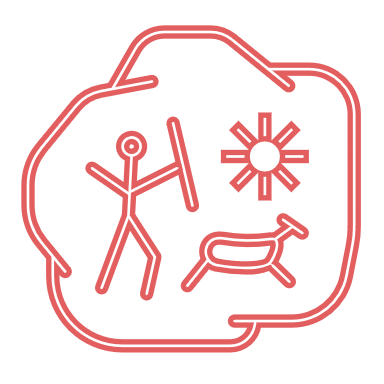 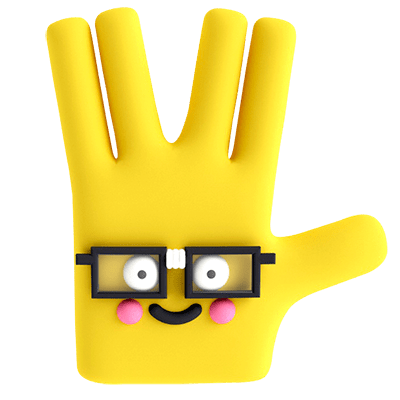 LET’S DISCUSS
Continuation:
Non-verbal Communication is Combination of:
Body language 
Pictorials 
Paraverbal
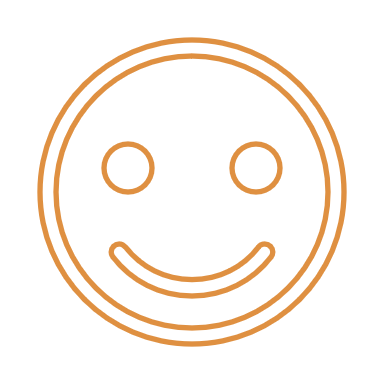 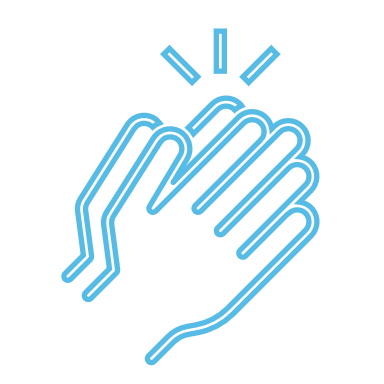 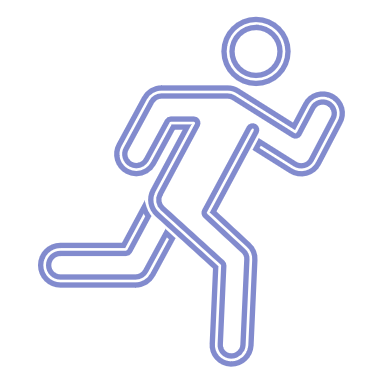 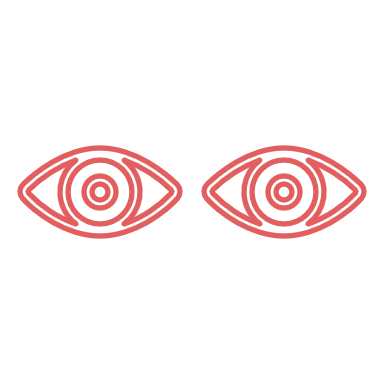 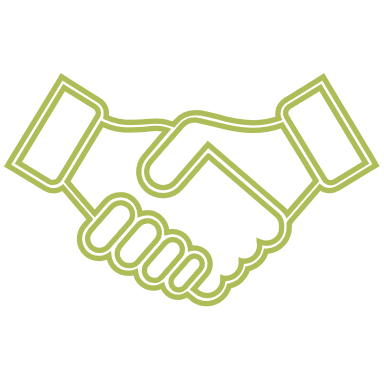 Hand gestures
Facial expression
Eye contact
Body movement
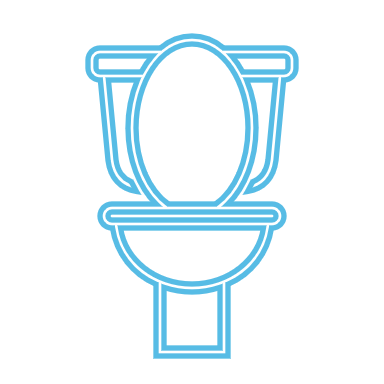 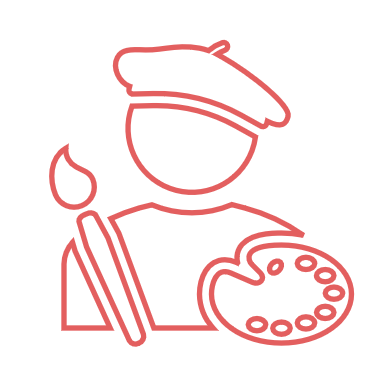 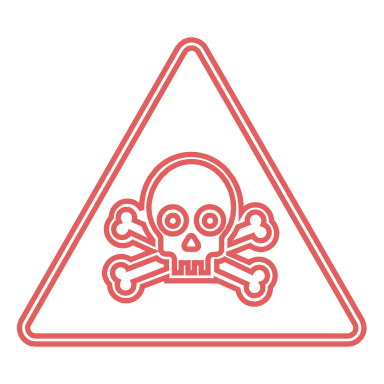 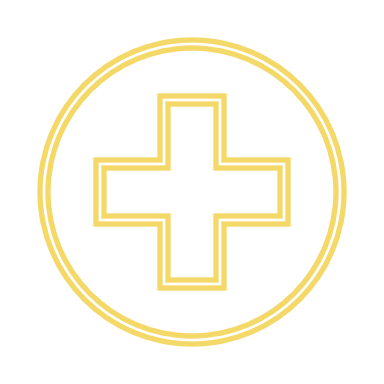 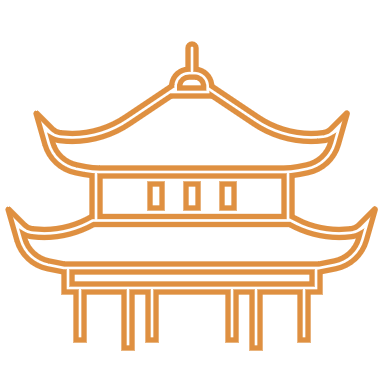 I didn’t say you are smart!
7 38 55 rule of Communication By Dr. Albert Mehrabian
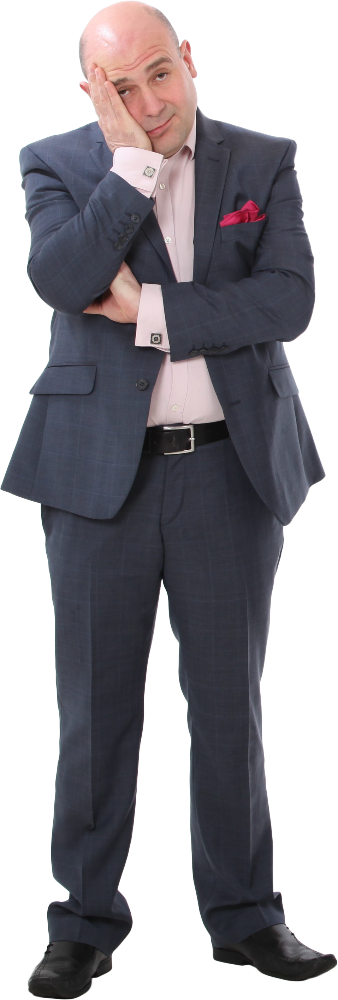 Does that mean the content has NO value?! Or the messages are not important?!
Let’s try this!
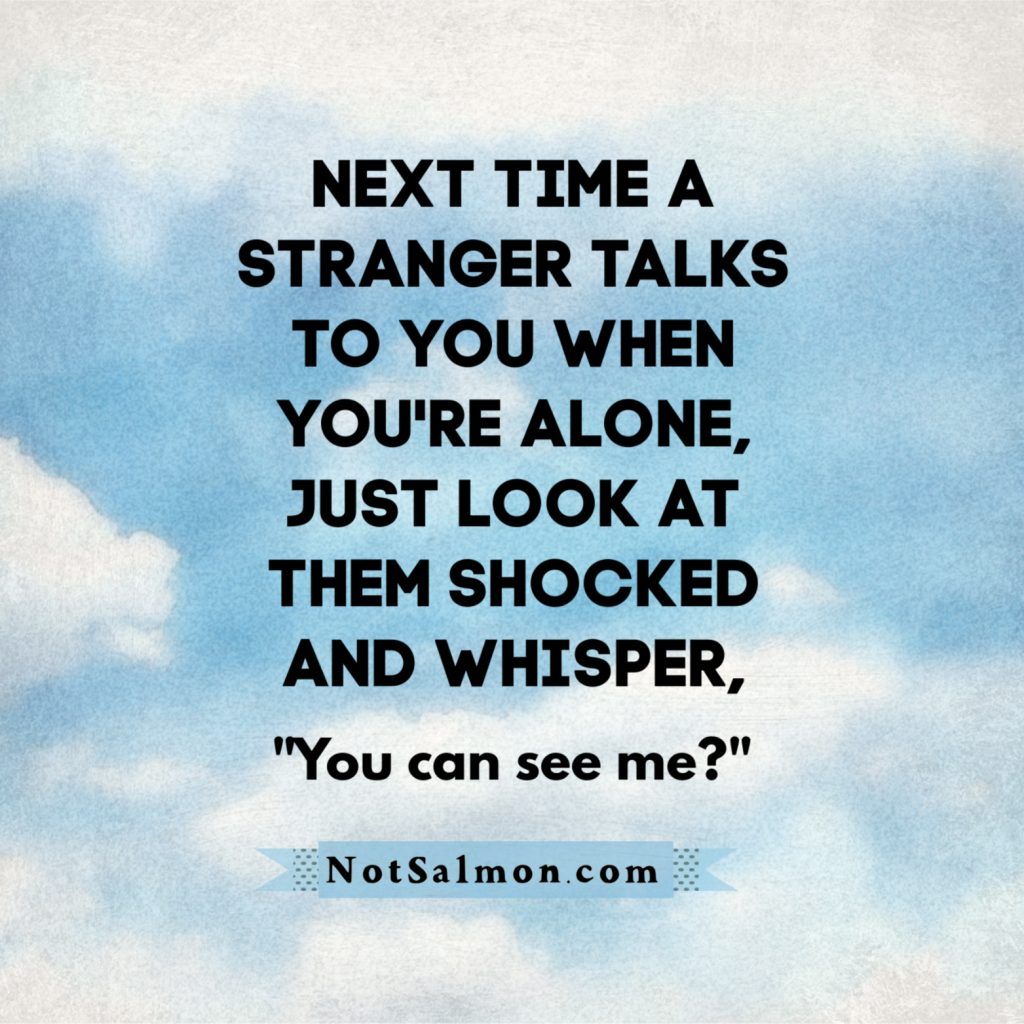 Continues…
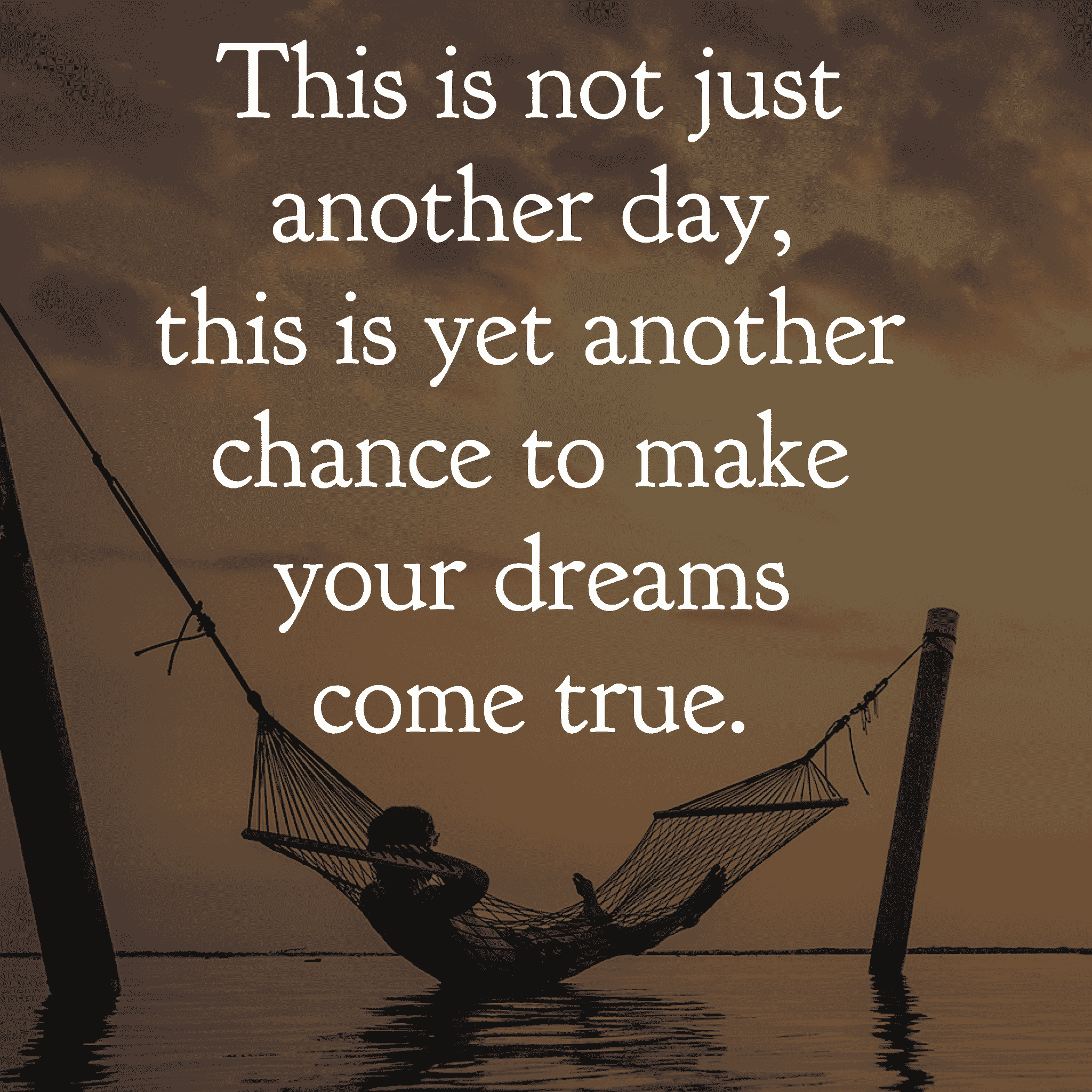 Formal & Informal Communication:
Formal Communication
Informal Communication
Factors that Need to be Considered When Choosing Your Communication Channel:
Feedback Speed
Cues
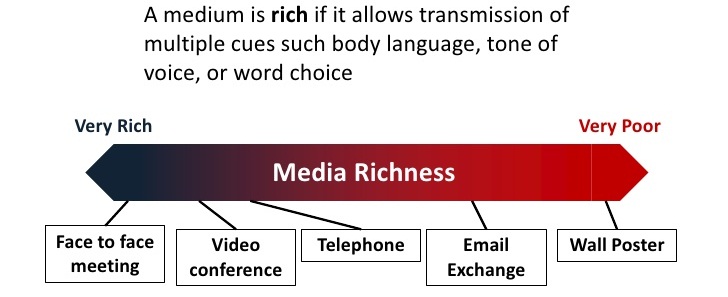 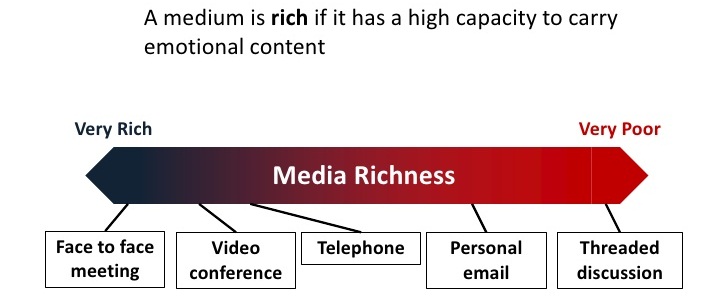 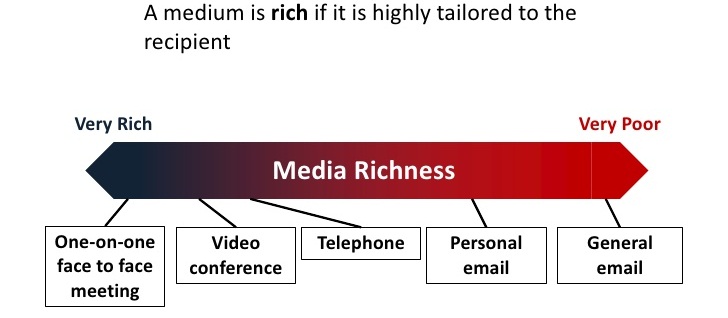 Personable
Emotional Content